Managing Capital Structures
The Telecommunication Landscape
Presented by:
Andrew Boissiere
Head of Origination
Corporate and Investment Banking
ANSA Merchant Bank Limited
Why Are We Here?
Symbiotic Relationship
Similar Emerging Threats
Digital Solutions
2
[Speaker Notes: These are some major causes of cashflow issues. 

One major event that led to demand destruction and a sharp global economic contraction in 2020 was the Covid-19 pandemic. 

We will explore how this has impacted organizations globally from a cash flow and debt perspective.]
Why Are We Here?
Two Fundamental Questions:
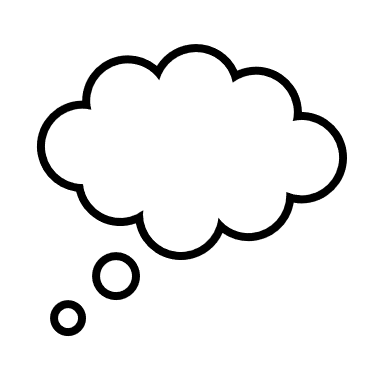 How can we drive value?
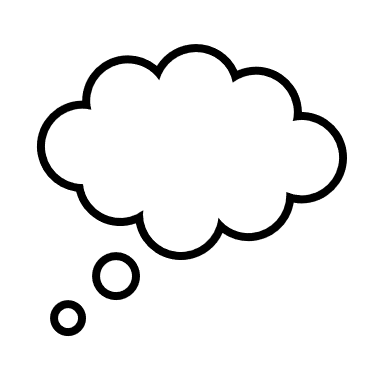 How can we retain value?
3
[Speaker Notes: These are some major causes of cashflow issues. 

One major event that led to demand destruction and a sharp global economic contraction in 2020 was the Covid-19 pandemic. 

We will explore how this has impacted organizations globally from a cash flow and debt perspective.]
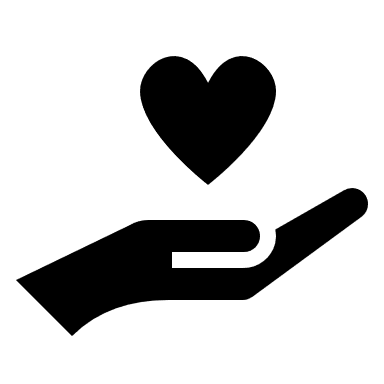 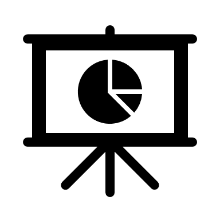 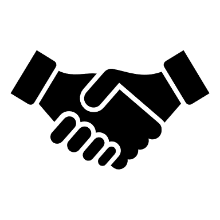 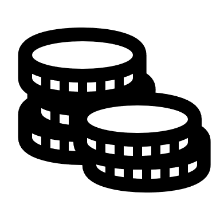 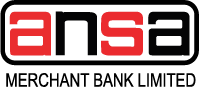 COMMERCIAL BANKING
via ANSA BANK LTD
INVESTMENT SERVICES
INSURANCE SERVICES
via TATIL GROUP
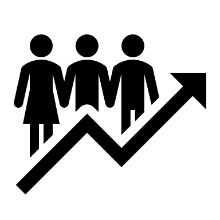 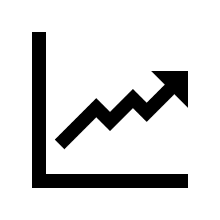 TREASURY AND FOREIGN EXCHANGE SERVICES
MERCHANT BANKING
WEALTH MANAGEMENT
4
Our Observations
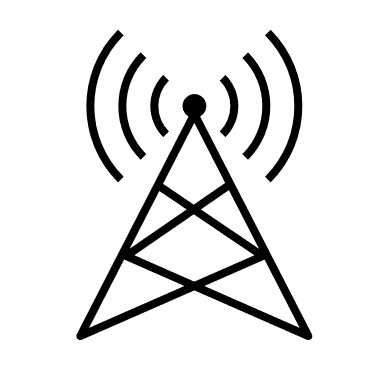 Funding the roll out of large infrastructure projects
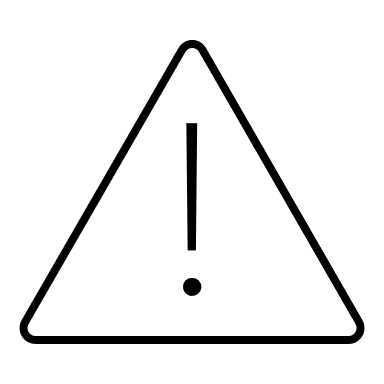 Managing threats
5
[Speaker Notes: These are some major causes of cashflow issues. 

One major event that led to demand destruction and a sharp global economic contraction in 2020 was the Covid-19 pandemic. 

We will explore how this has impacted organizations globally from a cash flow and debt perspective.]
Capital Structure Considerations
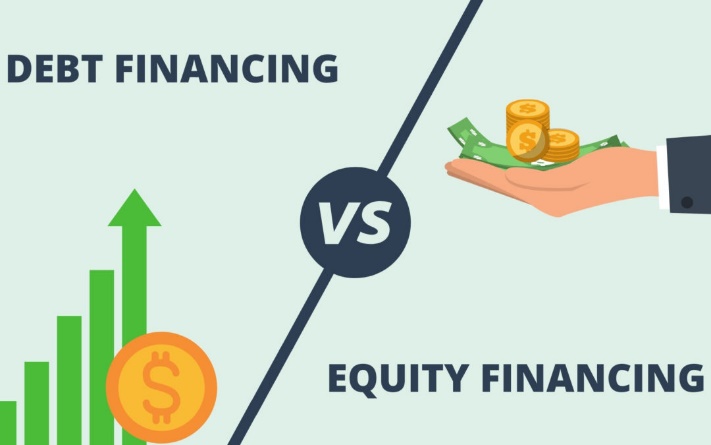 How well is the business capitalized?
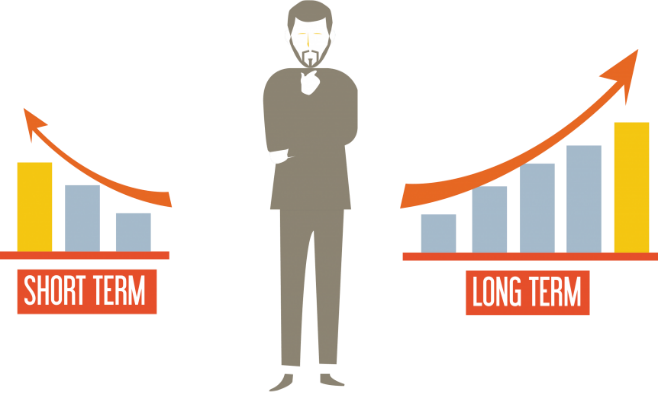 How is funding matched to business needs?
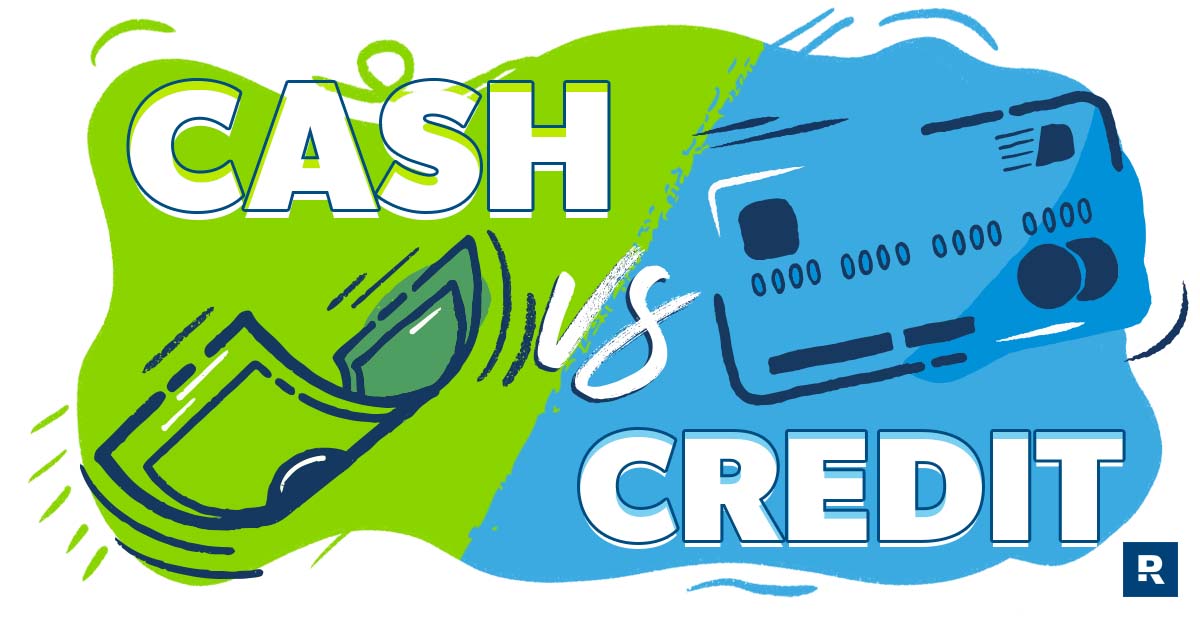 How liquid is the business?
6
[Speaker Notes: These are some major causes of cashflow issues. 

One major event that led to demand destruction and a sharp global economic contraction in 2020 was the Covid-19 pandemic. 

We will explore how this has impacted organizations globally from a cash flow and debt perspective.]
The Caribbean Region
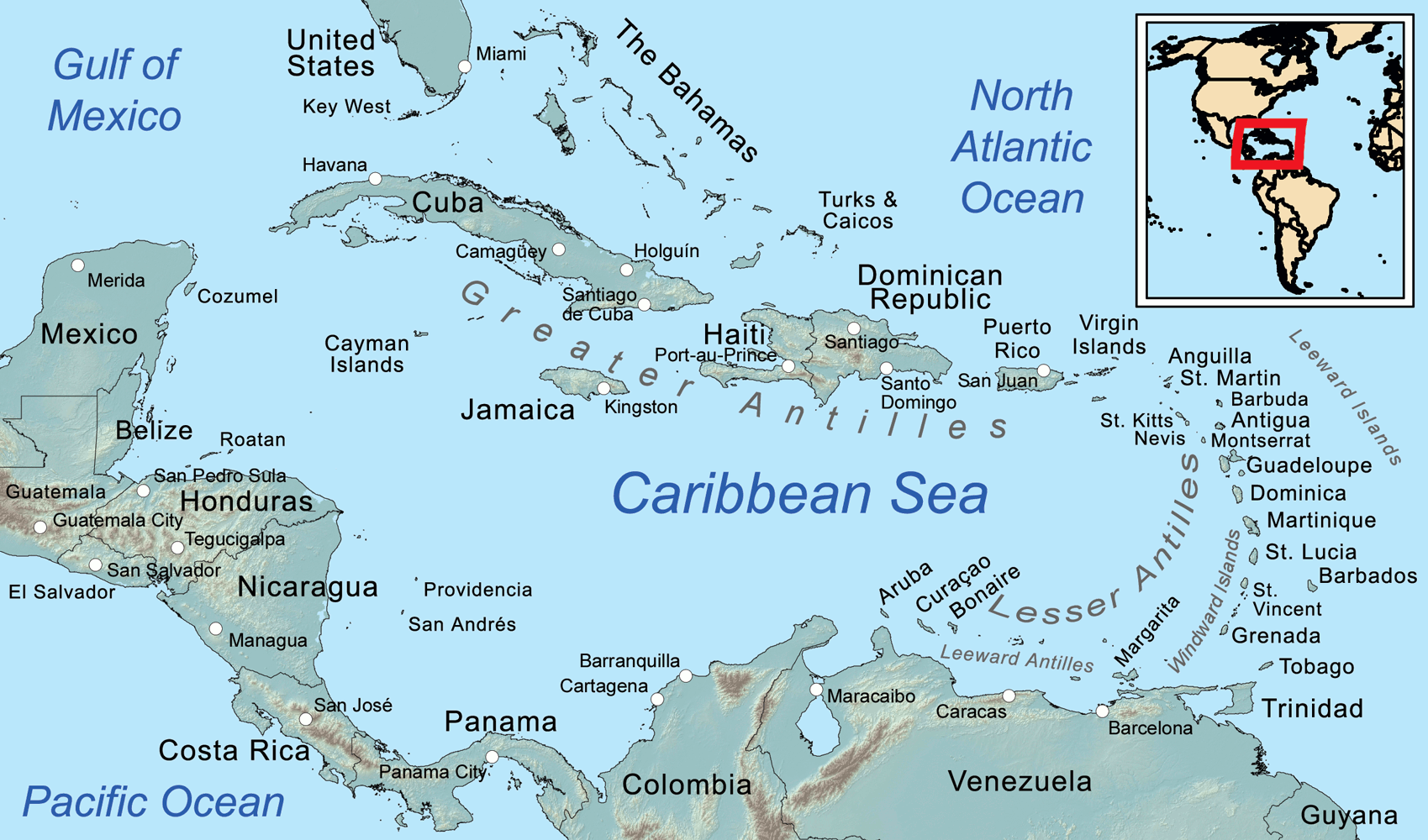 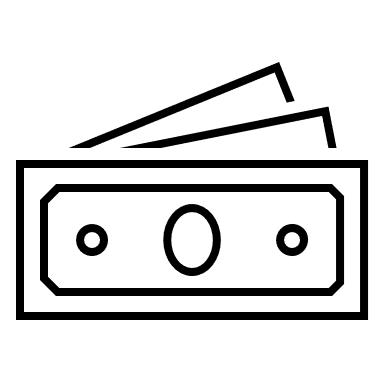 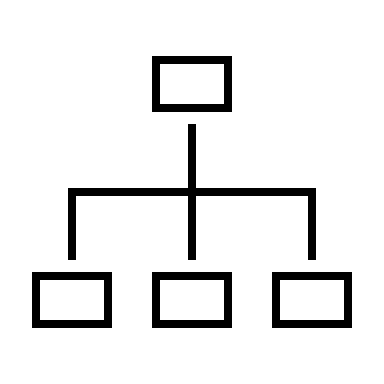 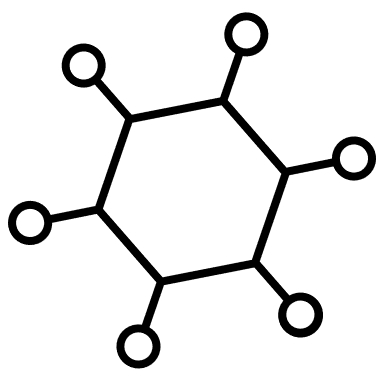 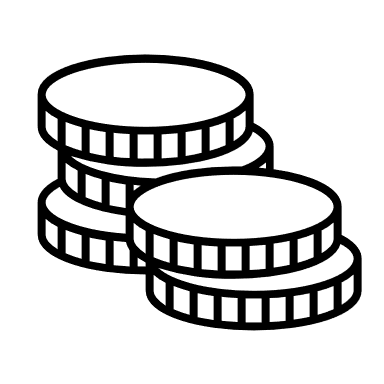 Local currency vs. Foreign currency liquidity
Multiple currencies
State owned carriers
Dynamic of multinationals vs. indigenous carriers
7
[Speaker Notes: These are some major causes of cashflow issues. 

One major event that led to demand destruction and a sharp global economic contraction in 2020 was the Covid-19 pandemic. 

We will explore how this has impacted organizations globally from a cash flow and debt perspective.]
Case Study: Trinidad and Tobago
8
[Speaker Notes: These are some major causes of cashflow issues. 

One major event that led to demand destruction and a sharp global economic contraction in 2020 was the Covid-19 pandemic. 

We will explore how this has impacted organizations globally from a cash flow and debt perspective.]
Considerations for Operators
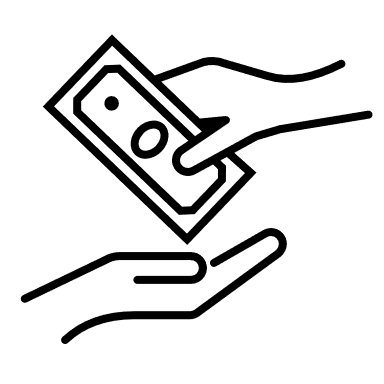 What assets can be monetized?
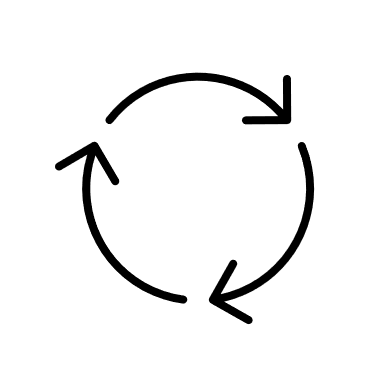 Finding the right blend of foreign and local currency funding
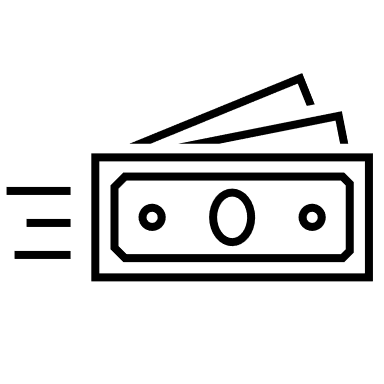 Accessing alternative forms of debt capital
9
[Speaker Notes: These are some major causes of cashflow issues. 

One major event that led to demand destruction and a sharp global economic contraction in 2020 was the Covid-19 pandemic. 

We will explore how this has impacted organizations globally from a cash flow and debt perspective.]
THANK YOU!
Andrew Boissiere
Mobile: 1 (868) 291-6522
Email: andrew.boissiere@ansamcal.com
10
[Speaker Notes: These are some major causes of cashflow issues. 

One major event that led to demand destruction and a sharp global economic contraction in 2020 was the Covid-19 pandemic. 

We will explore how this has impacted organizations globally from a cash flow and debt perspective.]